3.5.2 Respiration
Key words: 
ATP, hydrolysis; activation energy; glycolysis, oxidised; eukaryotic cells; glycolysis; substrate-level phosphorylation; aerobic; electrons; adenosine triphosphate; eukaryotic cells; protons; oxidation-reduction
Describe the stages of glycolysis:
1)



2)



3)



4)



State the products of glycolysis:
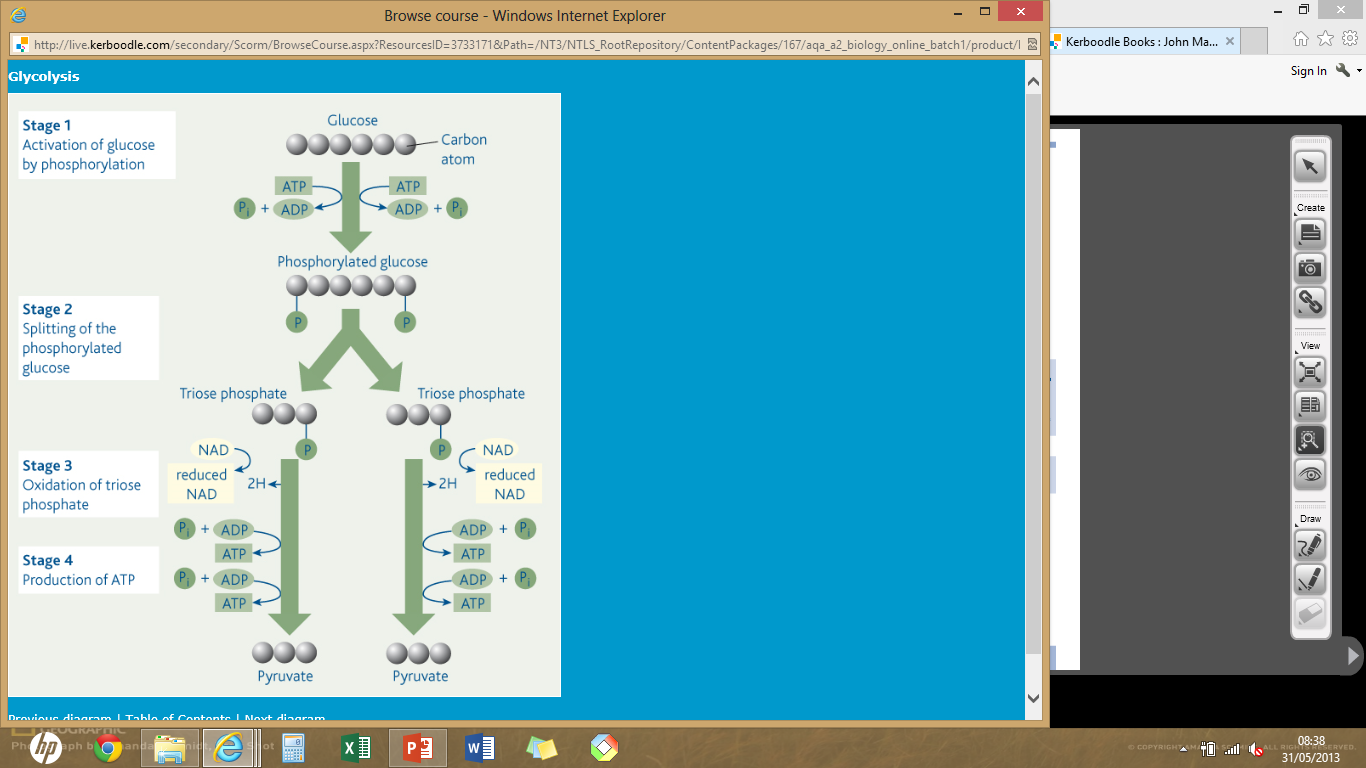 Summarise what glycolysis is and where it takes place:
Explain the link reaction and where it takes place:
Explain what happens in the Krebs cycle and the Krebs cycle’s significance:
Name the coenzymes used in respiration and state why they are important:
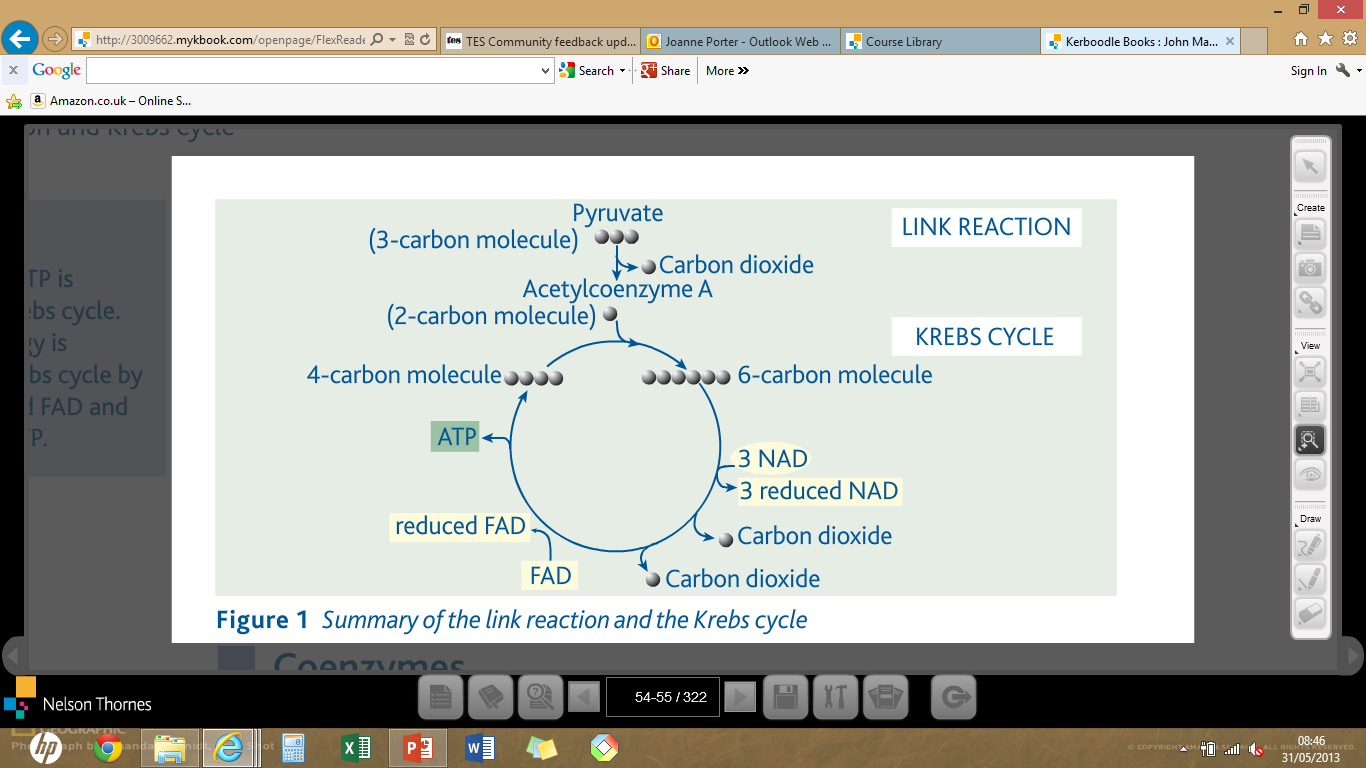 3.5.2 Respiration
Explain how ATP is synthesised in the electron transport chain:
Draw a diagram of mitochondria and describe the role of the mitochondria in respiration:
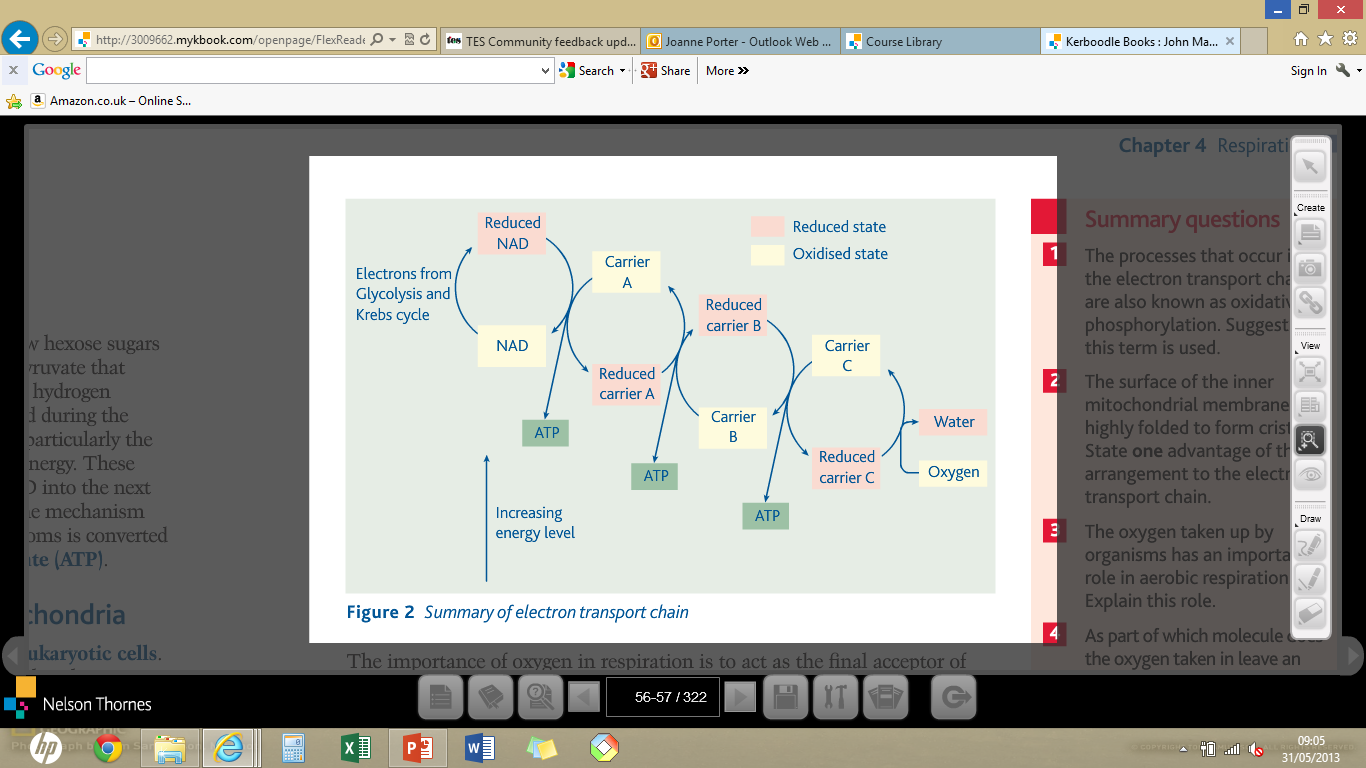 Describe the role of oxygen in aerobic respiration:
Explain how lipids and proteins can act as alternative respiratory surfaces
Describe the production of ethanol by plants and microorganisms:
Explain how energy is released by anaerobic respiration:
Describe the production of lactate in animals:
Compare the energy yields from aerobic and anaerobic respiration: